S-NPP Visible Infrared Imaging Radiometer Suite (VIIRS) Lunar Calibration using GSICS Implementation of the ROLO model (GIRO) for Reflective Solar Bands
Taeyoung (Jason) Choi, Xi Shao, Changyong Cao, Fuzhong Weng

NOAA/NESDIS/STAR VIIRS Team.
1
Outline
Introduction
Descriptions of S-NPP VIIRS
About Moon Acquisitions
Scheduled/Free Moon Collections
Input Data Sets
VIIRS Observed Irradiance
Results
Effects of the Modulated RSR
GIRO Irradiance vs. Observed Irradiance
Summary
Future Plan
2
Introduction
Descriptions of S-NPP VIIRS
A whiskbroom scanning radiometer
Sun synchronous orbit
Field of view of 112.56⁰
Nominal altitude of 829 km
A large scan coverage of 3060 km
Equator crossing local time of approximately 13:30 pm
22 spectral bands
16 moderate resolution bands (M bands)
5 imaging resolution bands (I bands)
1 panchromatic day and night band (DNB band)
3
Introduction
Description of S-NPP VIIRS
*The shaded area indicates thermal emissive bands.
4
Introduction
SRF of S-NPP VIIRIS
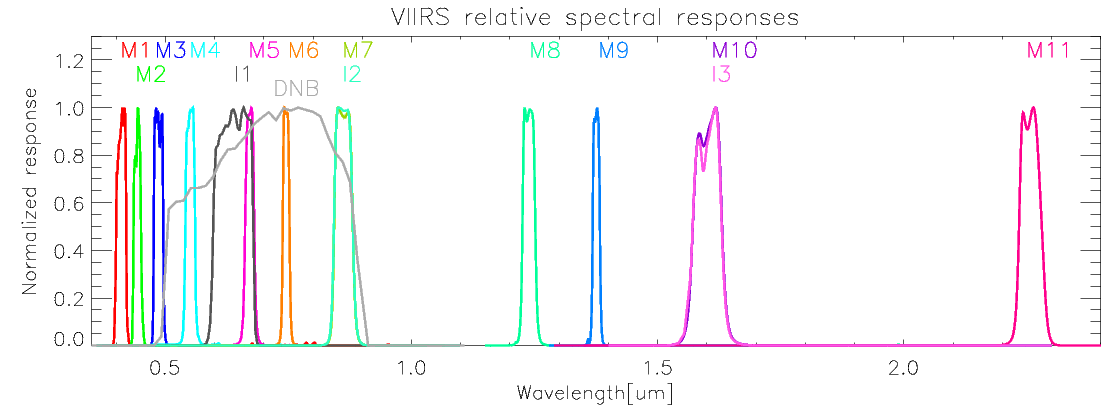 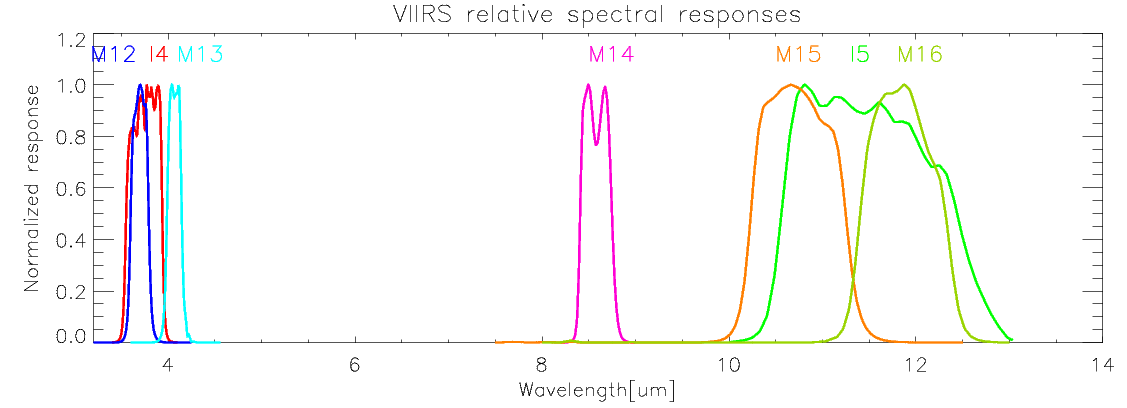 5
Introduction
About Moon Acquisitions
Scheduled Moon Collections
Moon observation made through the Space View (SV).
Sector rotation is applied to place moon in the nadir Earth View (EV) frame.
During the sector rotation, the VIIRS observations are set to be fixed High Gain (HG) mode.
Spacecraft roll maneuvers are required.
Free Moon Collections
Sometimes, moon appears in the SV.
Free moon collections have BBR problems.
On-Board Calibration (OBC) files are not compensated compared to normal EV Science Data Records (SDR) products.  
Focused on the scheduled moon collection in this study.
6
Introduction
Focal Plane Interface Electronics
From VIIRS Radiometric ATBD.
7
Introduction
Free Moon Collection Examples (through SV)
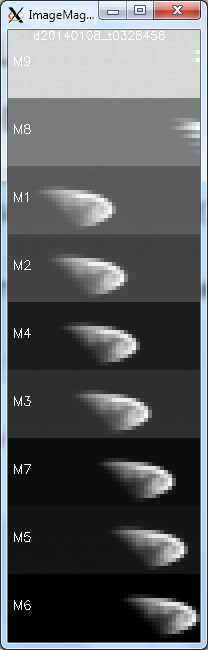 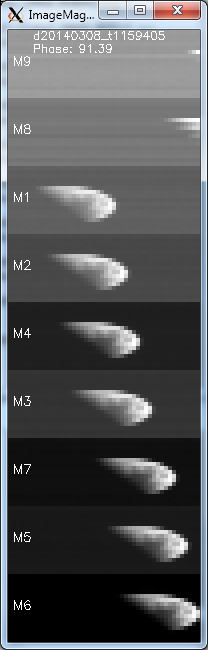 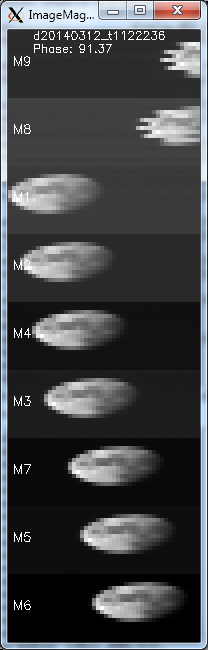 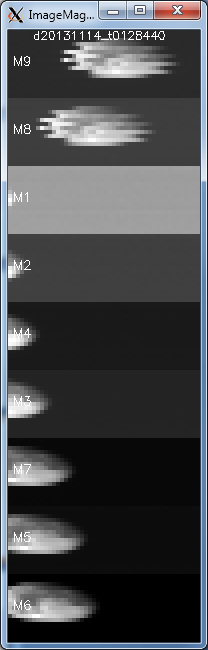 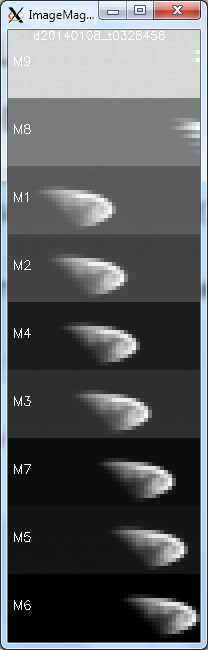 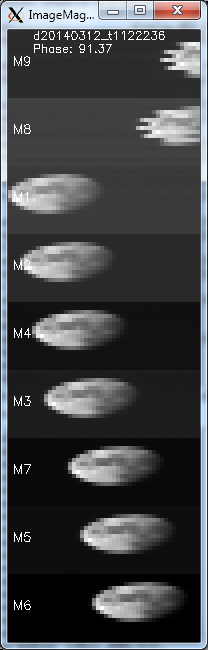 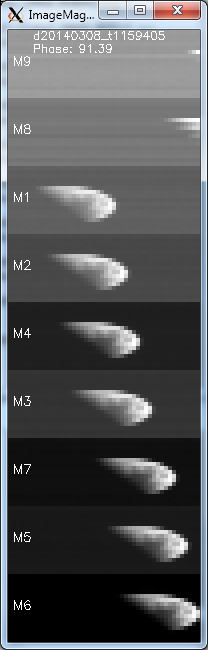 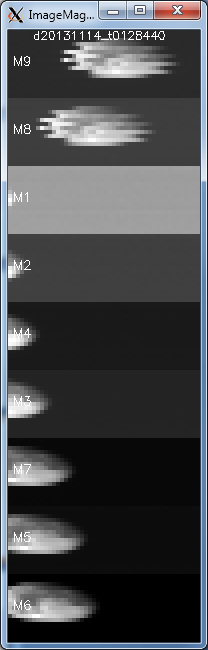 8
11/14/2013
1/8/2014
3/8/2014
3/12/2014
Introduction
Scheduled Moon Collection Example (SV but sector Rotated)
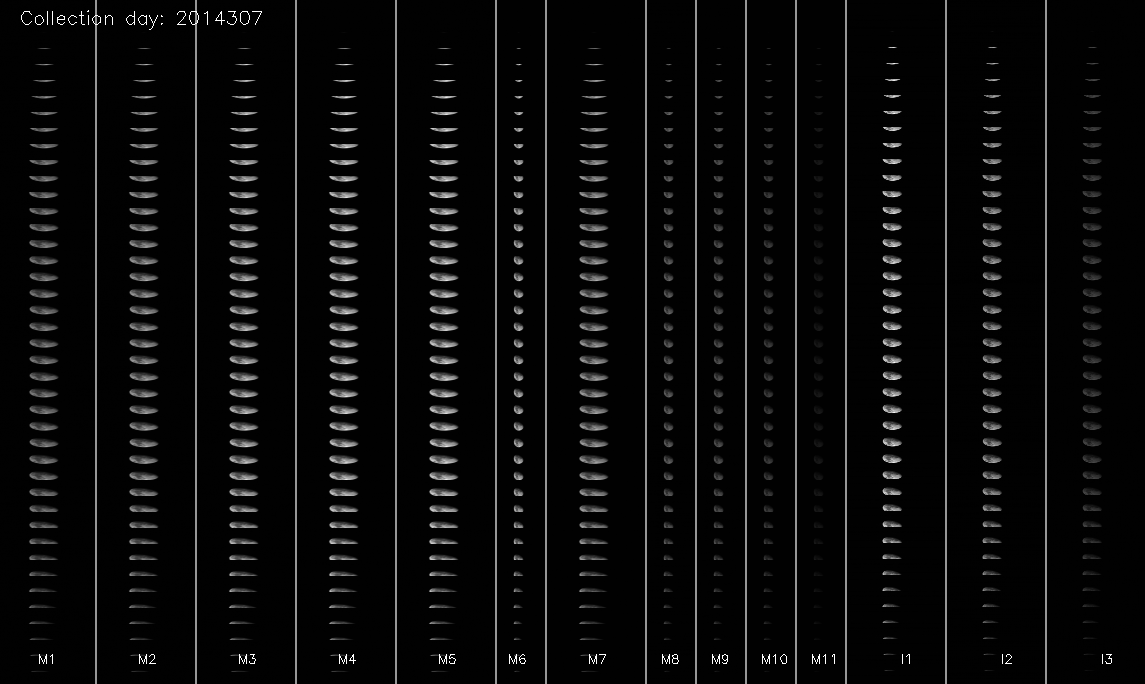 9
Introduction
04/02/2012 	23:05:11 		
05/02/2012 	10:20:06 		
10/25/2012 	06:58:15 		
11/23/2012 	21:18:20 		
12/23/2012 	15:00:50 		
02/21/2013 	09:31:25 		
03/23/2013 	03:29:00 		
04/21/2012 	19:47:54 
10/14/2013 	21:39:19 
11/13/2013 	06:57:41
Used 19 scheduled moon collections
12/12/2013 	19:35:46 	
01/11/2014 	09:59:45 	
02/10/2014 	05:34:12
03/12/2014	01:11:43
04/10/2014	20:53:17
05/10/2014	13:13:00
06/09/2014 	03:48:42
10/04/2014  17:29:10
11/03/2014  01:08:04
[Speaker Notes: 5/21/13 miss]
VIIRS Observed Irradiance
VIIRS irradiance calculation
VIIRS at aperture radiance 

     Lap(B) = F·(C0 + C1·dn + C2·dn2)/RVS(SV, B) 

The dn values are bias corrected signal.
In each line, bias (background) values are estimated and removed  by dark signal on the either sides of the moon.
The C0, C1, and C2 are detector temperature and electronics temperature dependent. 
The F factors are interpolated from the daily operational values for each band, scan, detector, gain, and HAM side.
C0=0 update is also considered in the calculation.
Update date is May 1, 2014.
11
VIIRS Observed Irradiance
VIIRS observed irradiance
‘Num_pixel’ is effective number of pixels.
12
Results: GIRO option
Current option is compulsory with V4.
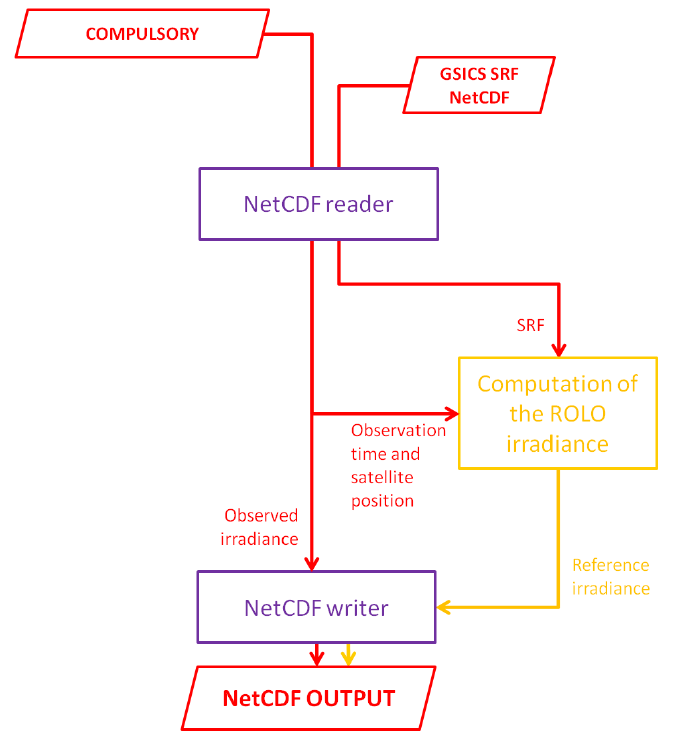 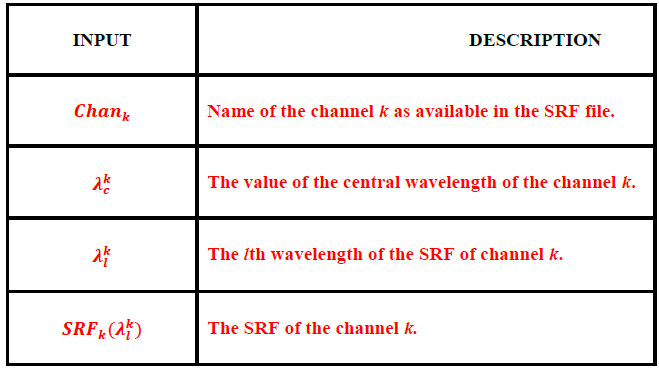 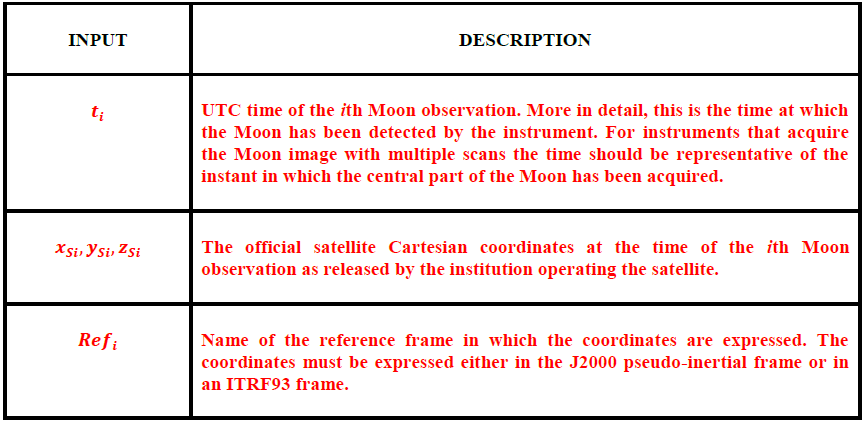 Figure is taken from the ‘High Level  Description of the GIRO Application and Definition of the Input/Output Formats’
13
Results: Effects of the Modulated RSR
SNPP VIIRS Modulated RSR (or SRF) Released due to tungsten contamination in the Rotating Telescope Assembly (RTA). 
The modulated RSR has been applied beginning  of April 5, 2013. 
For previous dates of the RSR update, Northrop Grumman (NG) provided official band-averaged RSR functions are used.
The  GIRO output differences are less than 0.14% between the two RSR functions. 
Only band M1 shows 0.13% level whereas all other bands are less than 0.07% or less.
NG RSR functions are used before April 5, 2013.
Modulated RSR function are used after the update.
14
Results: NG’s SRF Vs. Modulated SRF
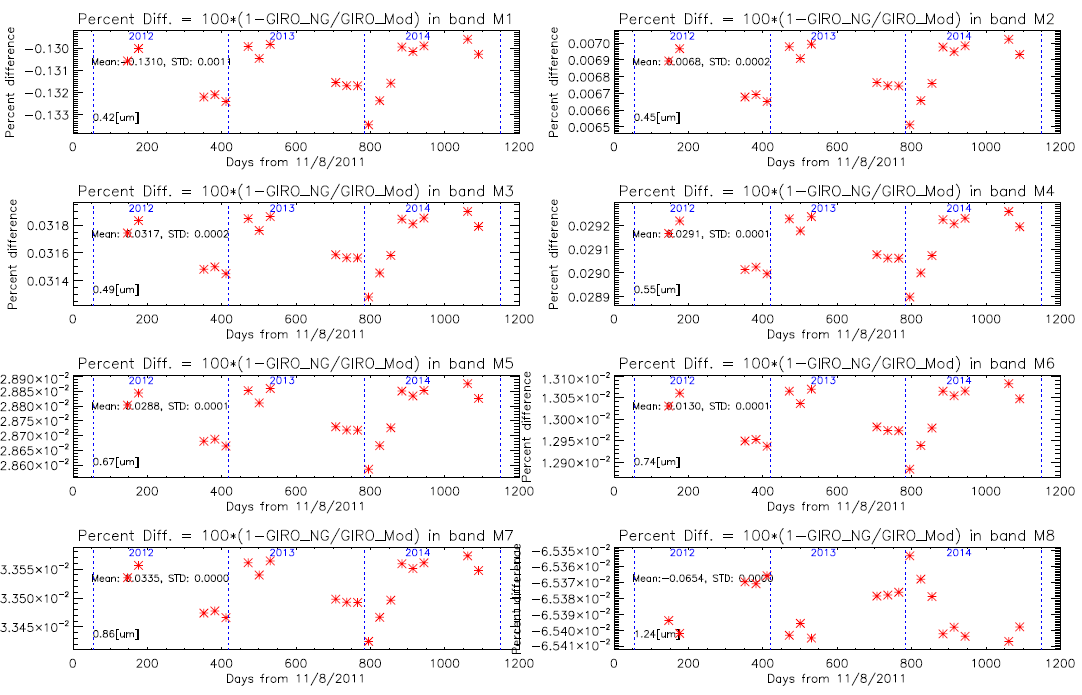 15
Results: NG’s SRF Vs. Modulated SRF
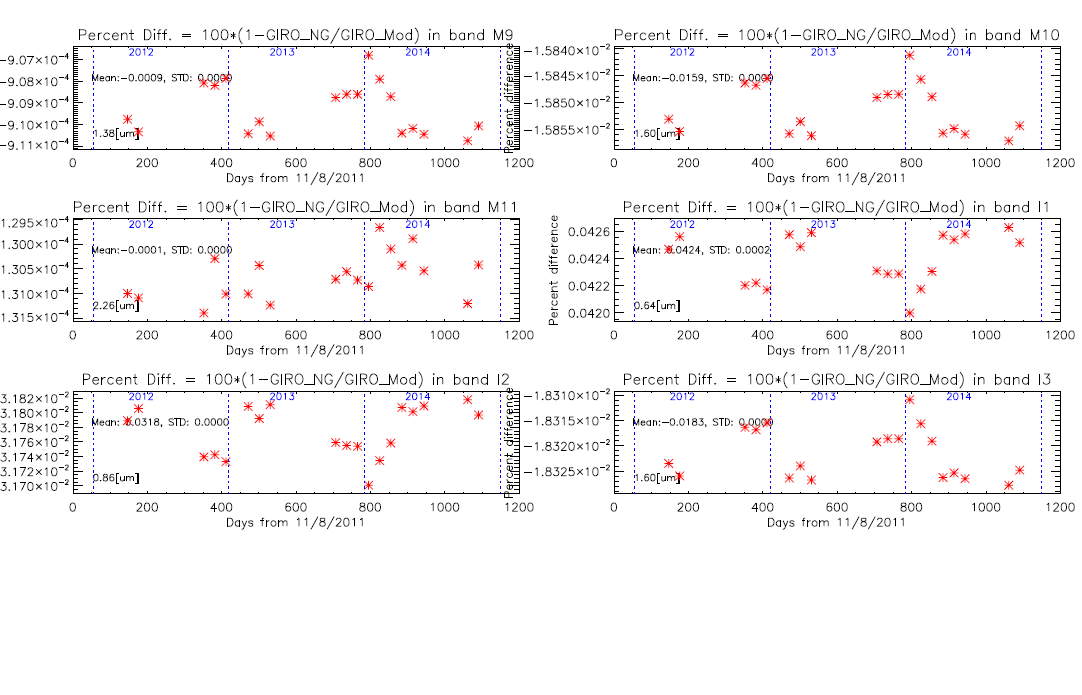 16
Results
17
Results
18
Results
19
Results
20
Results
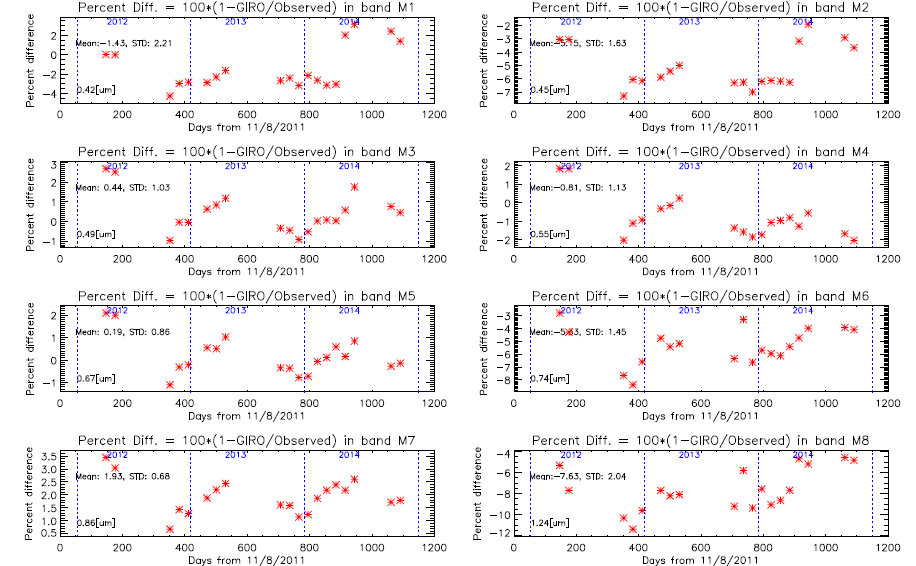 21
Results
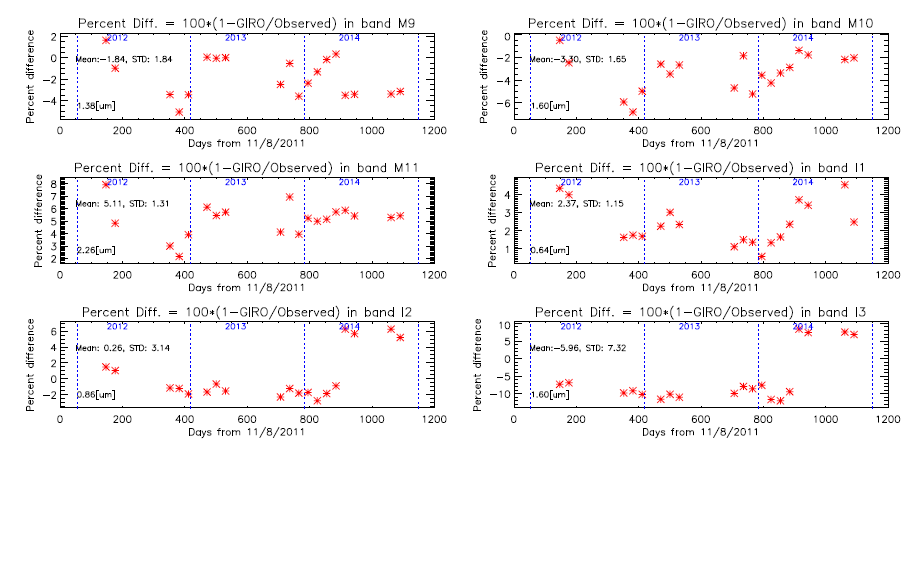 22
Results
23
Results
Normalized to the first point
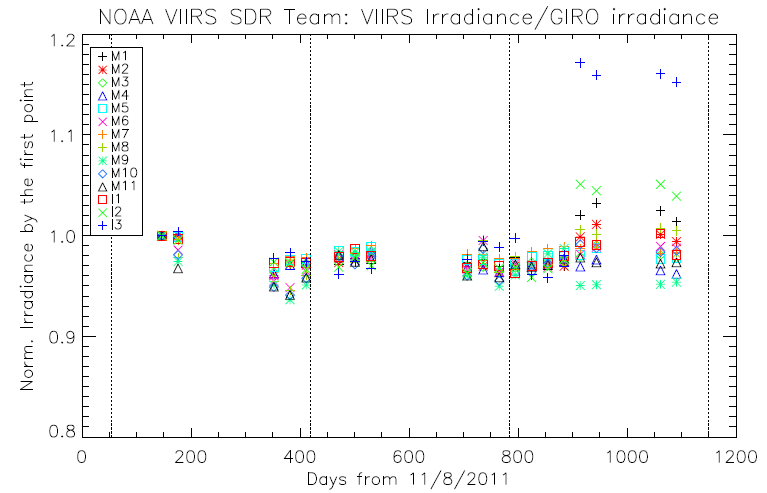 24
Summary
The GIRO version 4 was successfully implemented and produced lunar irradiance values for SNPP VIIRS scheduled moon collections. 
Corresponding VIIRS irradiance values are calculated using effective pixel averaging method. 
In irradiance scale, specific bands M2, M6, M8, M11 and I3 shows static differences larger than 5%.
M11 has low SNR and I3 has C0=0 update issues. 
Other bands show reasonable agreements between GIRO and observed irradiances approximately within 3%.
25
Future Plan
Based on GIRO irradiance results, the Lunar calibration coefficient (F-factor) will be compared to the operational F-factors.
Not using the relative comparisons. 



             Imoon(B,M,G) = Mean_radiance(B,M,G,D) ·
= pixel {(C0 + C1·dn + C2·dn2)/RVS(SV, B)}/N_Pixel ·
Work on free moon collections.
26
Backup Slides
27
Results
Some VCST data points are taken from VIIRS SDR meeting PPT titled with 
 VIIRS RSB Lunar Calibration Result Update After Roll Event February 10th, 2014 
2014-03-12  Z. Wang and J. Fulbright  VIIRS Characterization Support Team
28